Реализация приоритетных проектов в Александровском районе в рамках Стратегии социально-экономического развития Александровского района до 2030 года
Основные тенденции развития муниципального образования «Александровский район»
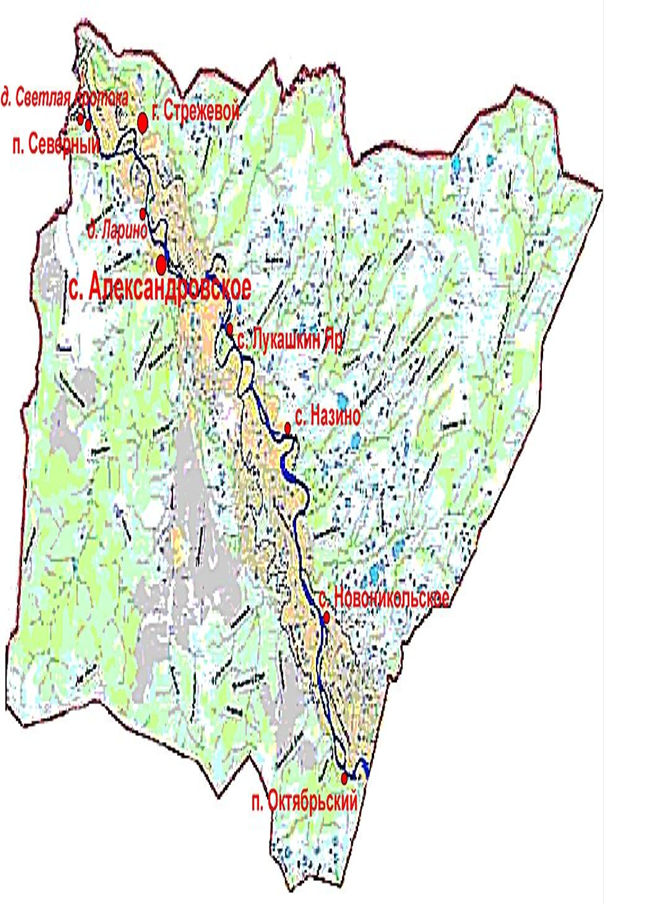 РЕСУРСЫ
Минеральные: 26 месторождений (22 - нефтяных, 22-газовых, 22-конденсатных)
Охотничье-промысловые: 2992.3 тыс. га охотничьих угодий
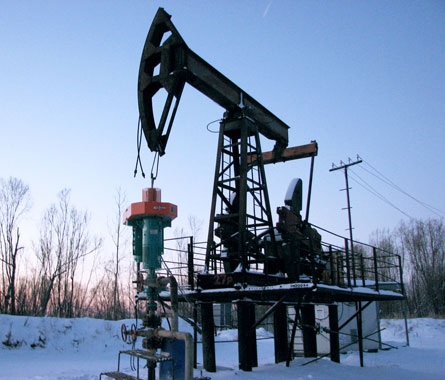 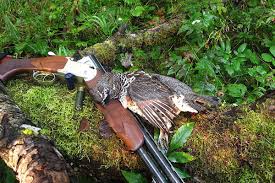 Водные: 129,4 тыс. га (21,3% от водных объектов на территории области)
Лесные: 2580.8 тыс. га земель лесного фонда
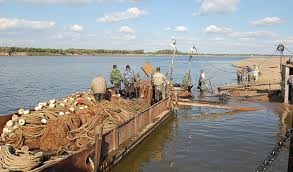 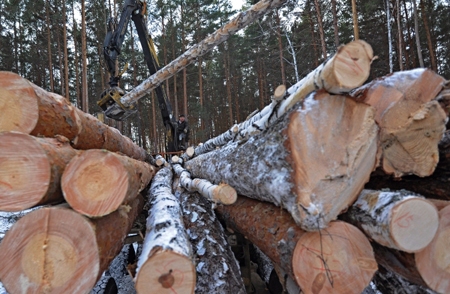 Основные направления развития района
Сельское хозяйство		            Рыбная промышленность
Мясное животноводство
Рыбодобыча
Рыбопереработка
Молочное животноводство
Производство полуфабрикатов
Птицеводство
Основные достижения по показателям социально-экономического развития
Объем вылова рыбы, тонн
Знаковые инвестиционные проекты
2018 год - К(Ф)Х Залесов А.В.
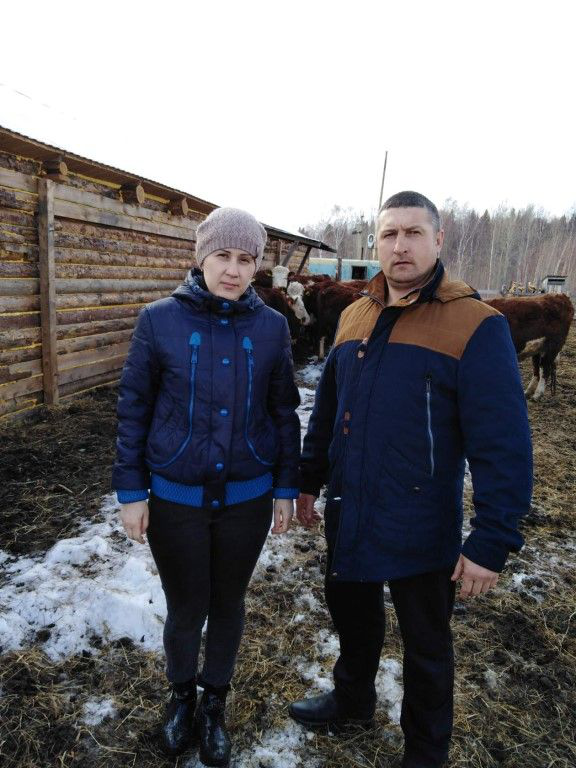 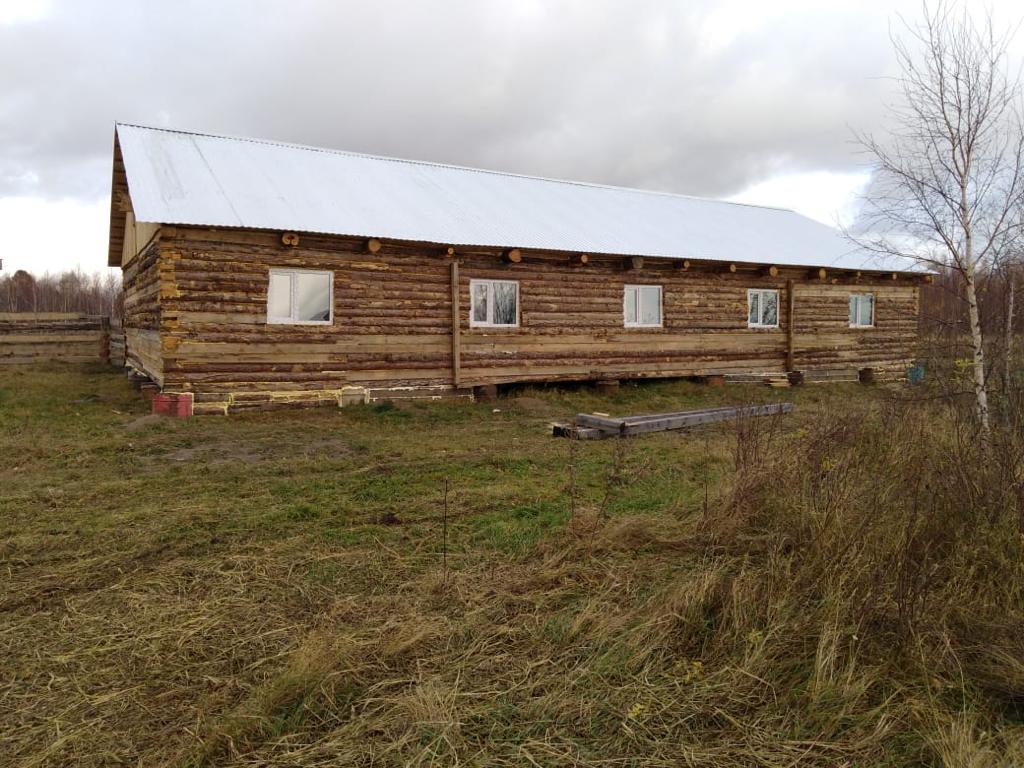 Направление расходования гранта:
   -строительство животноводческого двора,
   -приобретение сельскохозяйственных животных
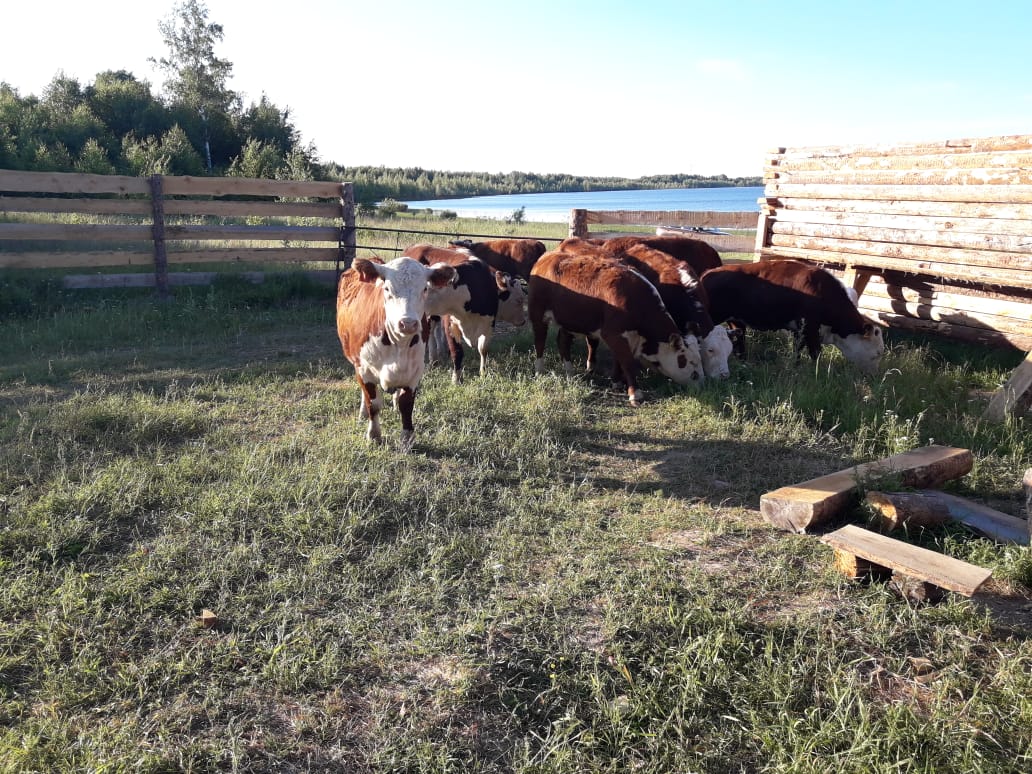 Мясная и молочная  продукция для населения и учреждений образования и здравоохранения
Знаковые инвестиционные проекты
2019 год – К(Ф)Х Долиев Х.И.
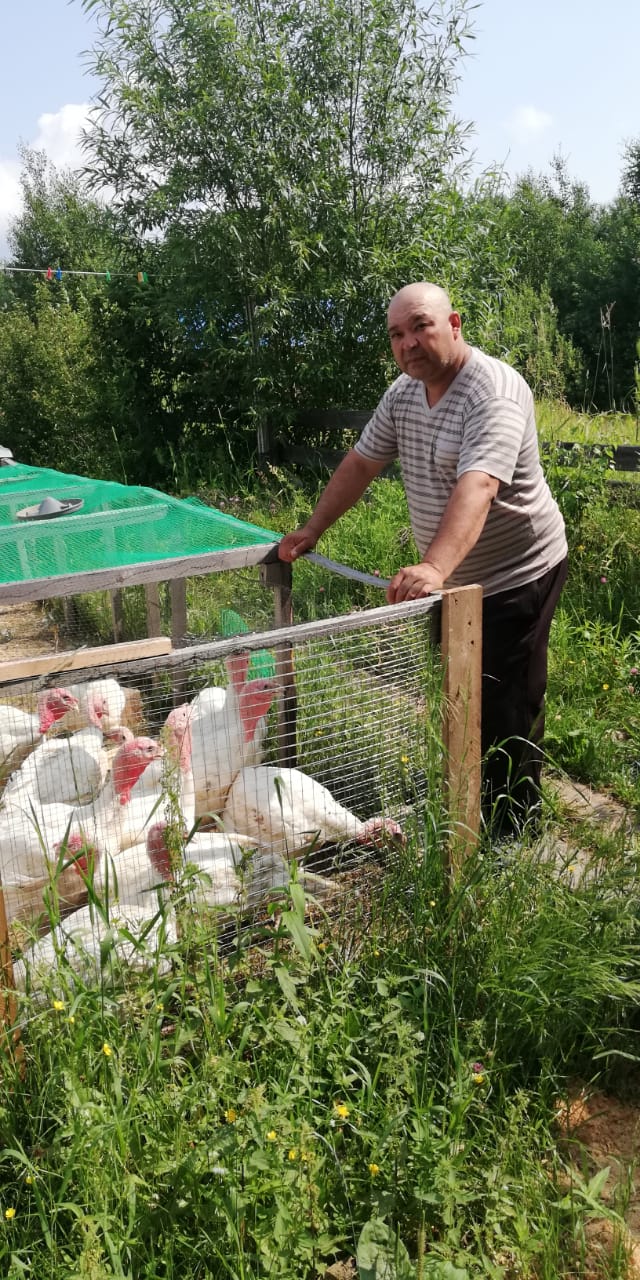 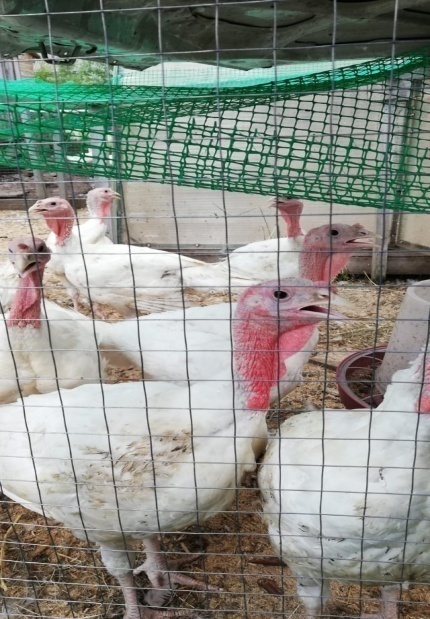 Направление расходования гранта:
   -приобретение автомобиля;
   -строительство птицефермы
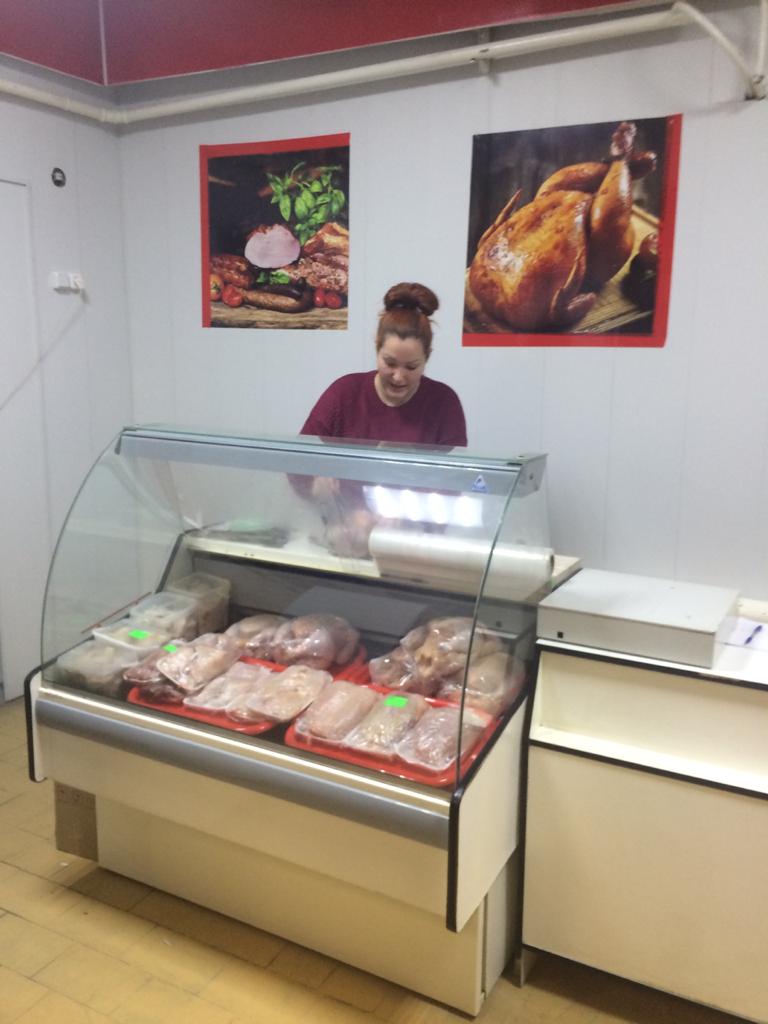 Реализация мяса птицы для населения и учреждений образования и здравоохранения
Знаковые инвестиционные проекты
2017 год – ООО «Ковчег»
Направление расходования субсидии:
-приобретение линии переработки рыбы
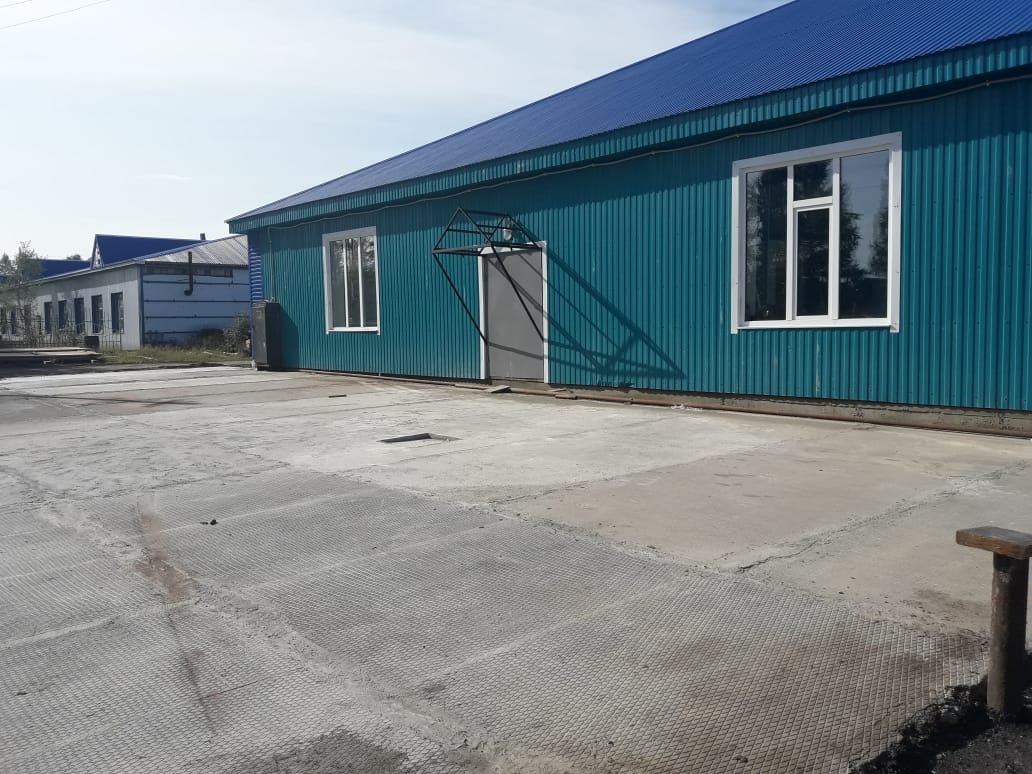 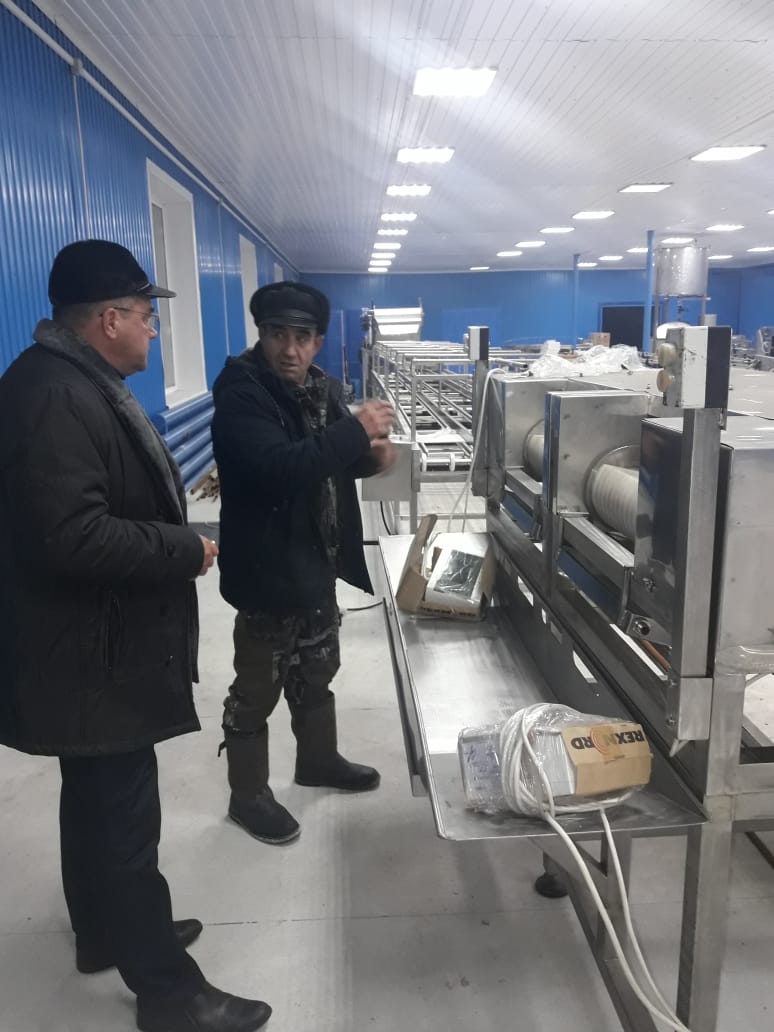 -производство рыбных консервов до 6 тыс. банок в сутки,
-производство полуфабрикатов,
-более 30 рабочих мест
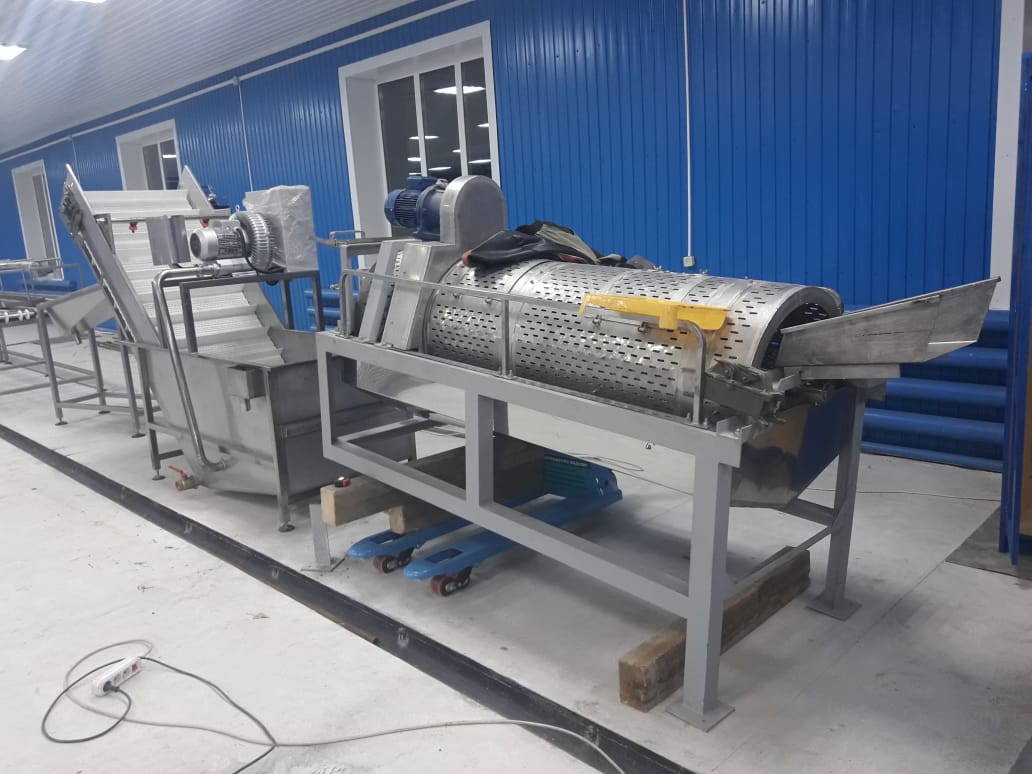 Проблемные зоны и дефициты развития
отсутствие устойчивого автомобильного сообщения и слабым развитием транспортной инфраструктуры
высокая стоимость электроэнергии, вырабатываемой дизельными электростанциями
износ инженерной инфраструктуры
износ рыболовецкого флота и орудий лова
Отсутствие убойного пункта